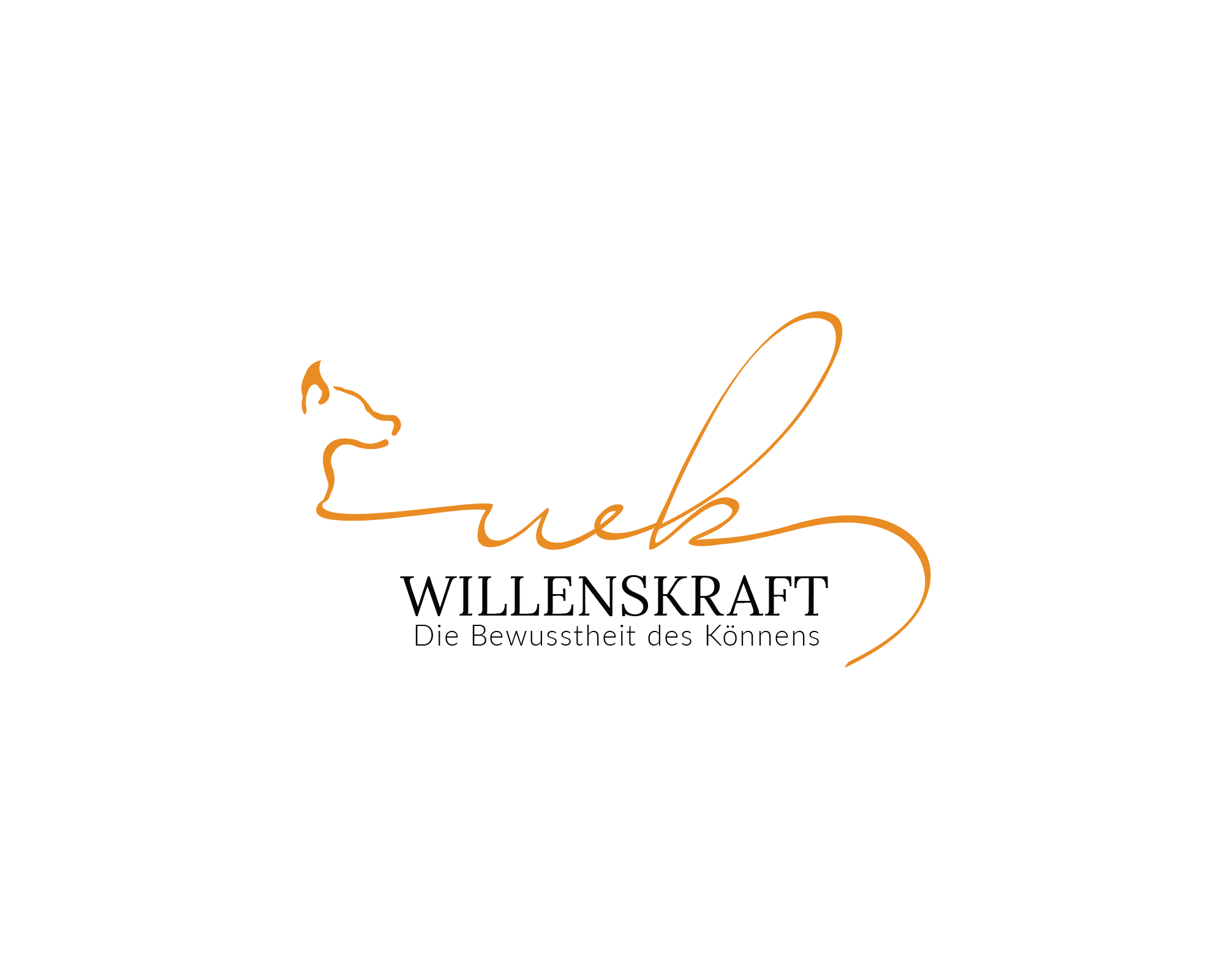 Hunde-Begegnungs-Training
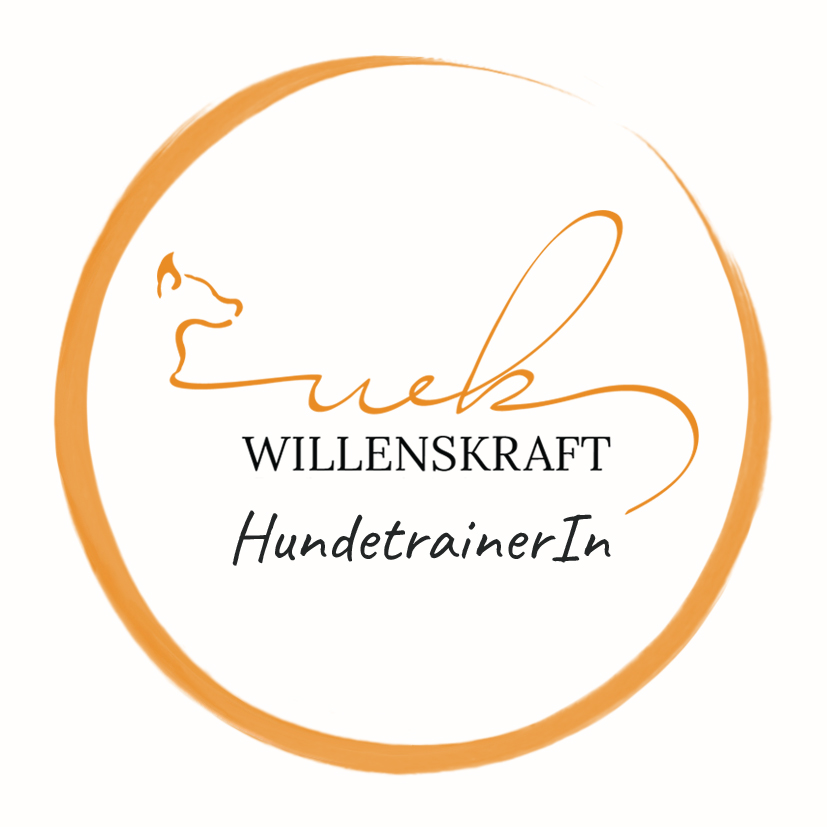 Hundeschule Willenskraft
Kennenlern-Spiel
Hunderassen + Name
Gemeinsam-keiten
Gordischer Knoten
…
Negativ - Positiv
Hula Hoop Reifen
Voraussetzungen
Die 4 F‘s: Der Hund hat vier Möglichkeiten auf einen Angst- Stressauslöser zu reagieren
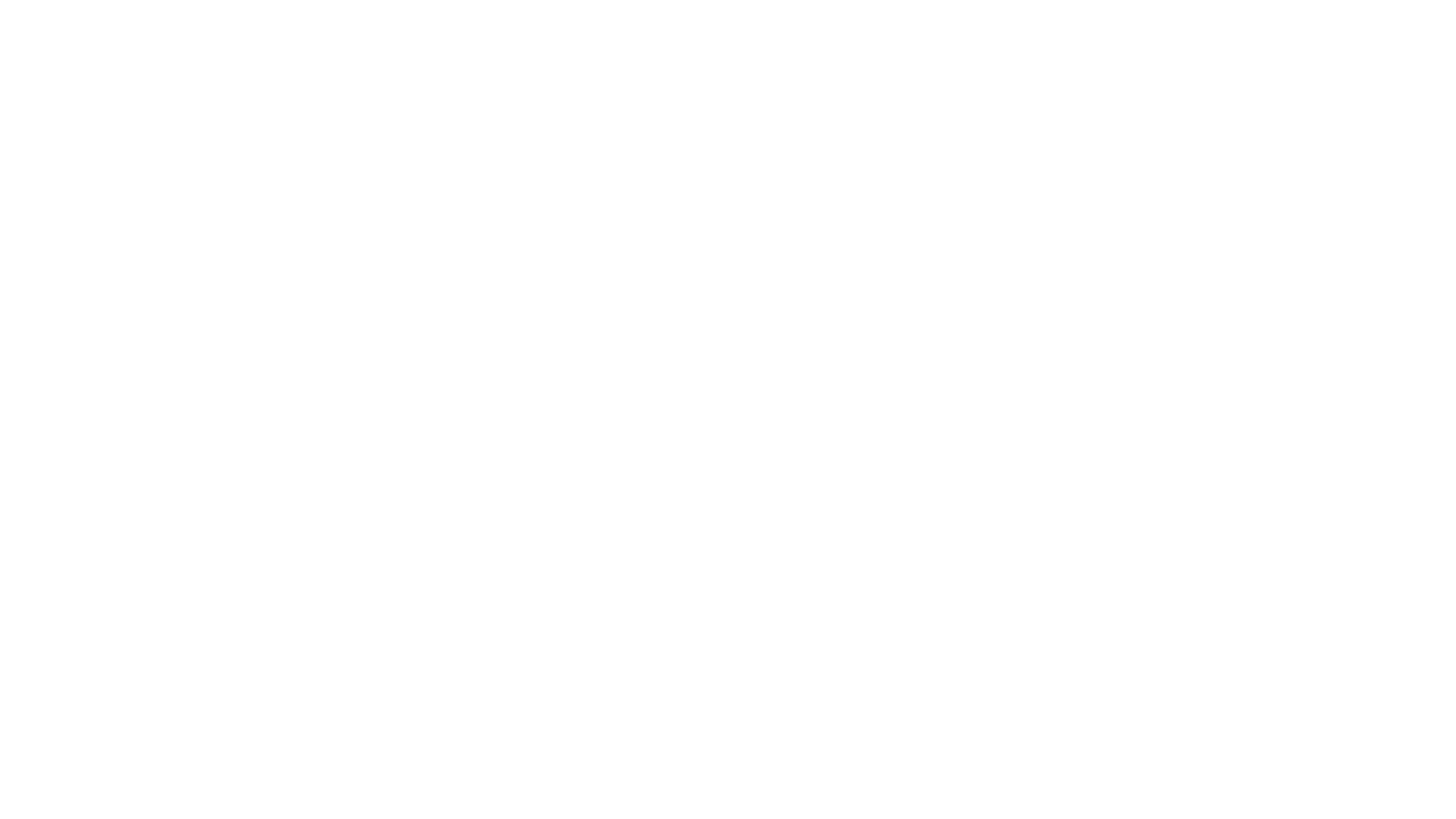 Begegnungstraining – was ist das eigentlich?
eine Methode die ruhiges & entspanntes Verhalten für Hund & Mensch wachsen lässt.
Durch die speziellen Ablaufprozesse schaffen wir für den Hund Gelegenheiten sich auf natürliche Weise mit der Umwelt auseinander zu setzen. 
Der Hund (auch Mensch) soll sich dabei in emotionaler & physischer Sicherheit wissen.
Das Resultat ist ein anpassungsfähiges Team, das im Alltag und mit der Außenwelt gut zurecht kommt.
Wir kontrollieren die Organisation der Gelegenheiten (Setting) in einer solchen Weise, dass der Hund ein ruhiges und soziales Verhalten zeigen kann – in der Anwesenheit eines anderen Hundes/ anderer Hunde.
Leinenhandling
5 Meter Leine aber auch Schleppleine mit Schlaufe am Geschirr befestigt
LEINENHANDLING:
Die Schlaufe
Bremslänge
Zwei Hände an Leine: aufwickeln-abwickeln
Sanftes Abstoppen
Leine ausstreichen (Hand über Hand) oder auch mit der Körpersprache mitziehen
Gleichgewicht wieder herstellen (Hund)
Zentriere dich
 Leine = Ziel
Leitfaden für das B.A.T.-Traininng
Pdf
Volumenregler für die Signale
Pdf
Die 5 Begegnungszonen
Lasst uns gemeinsam die Begegnungs-Zonen erarbeiten
Grün 
Körpersprache Hund?





Was Tun?
Blau
Körpersprache Hund?





Was Tun?
Gelb
Körpersprache Hund?





Was Tun?
Orange
Körpersprache Hund?





Was Tun?
Rot
Körpersprache Hund?





Was Tun?
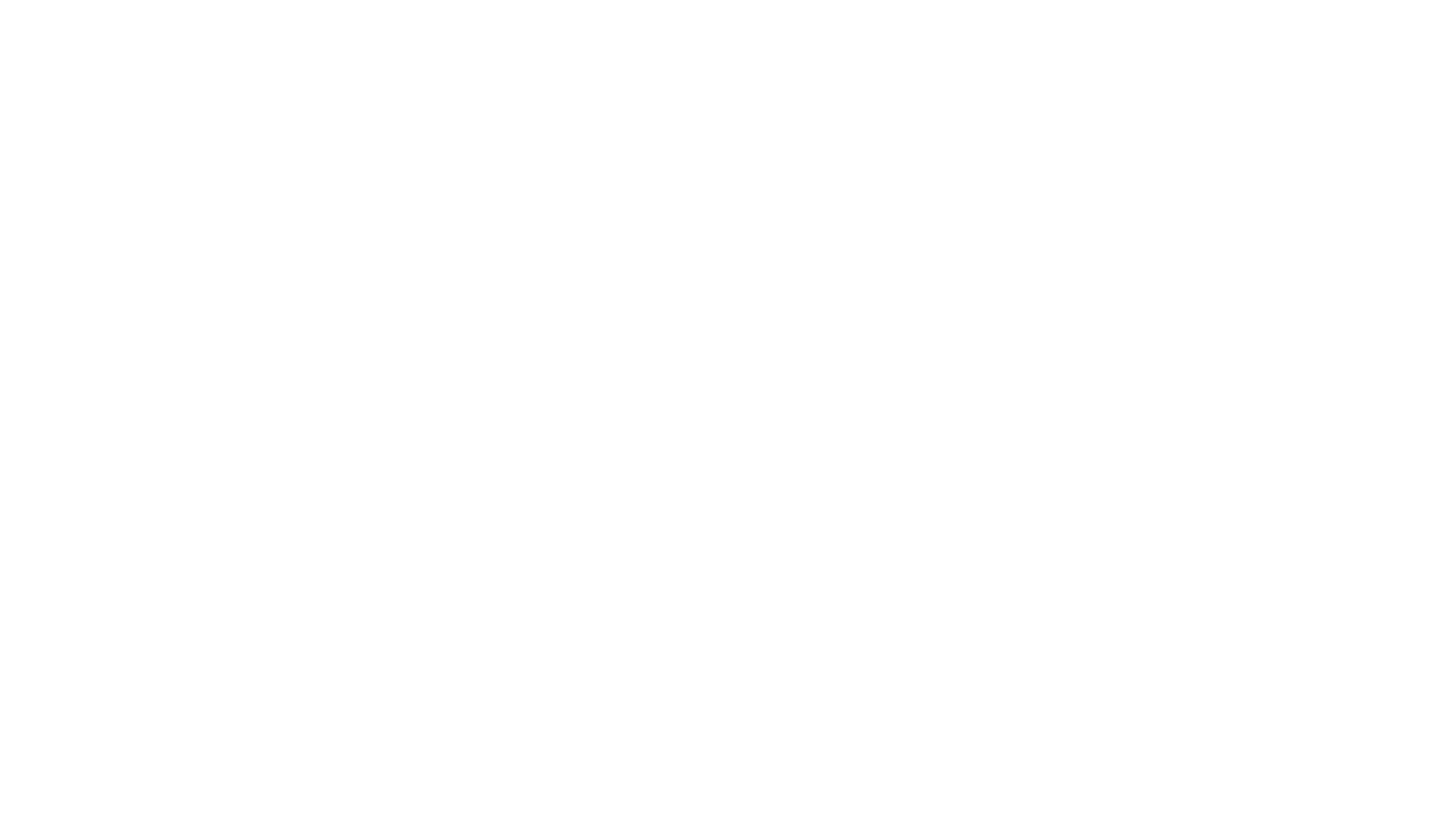 Equipment5 Meter LeineGeschirrLeckerchenWasserwetterfeste KleidungHandy
Buchempfehlungen
„Hund trifft Hund“ Entspannte Hundebegegnungen an der Leine – Katrien Lismont
Behavior Adjustment Training 2.0: New Practical Techniques for Fear, Frustration, and Aggression in Dogs - Grisha Stewart
Artikel
https://www.easy-dogs.net/home/blog/training/ulrike_seumel/angsthund_4.html

https://www.easy-dogs.net/home/blog/training/ulrike_seumel/angst_1_seumel.html

https://www.easy-dogs.net/home/blog/training/ulrike_seumel/angst_erkennen_seumel.html
Fragen?